BAKERY RACK ORDER FORM
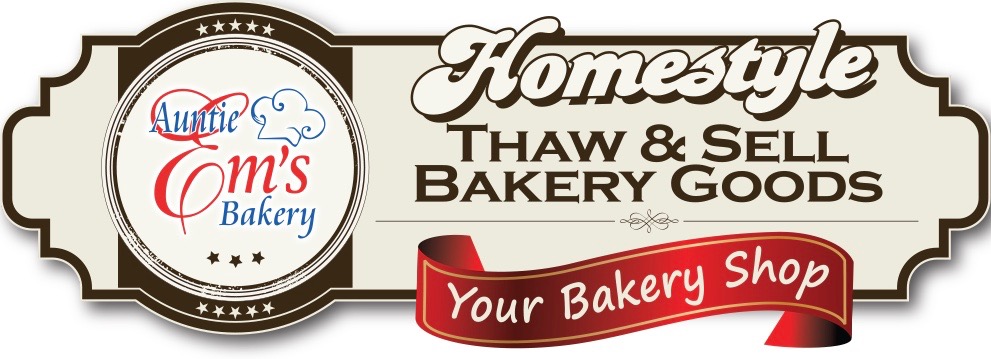 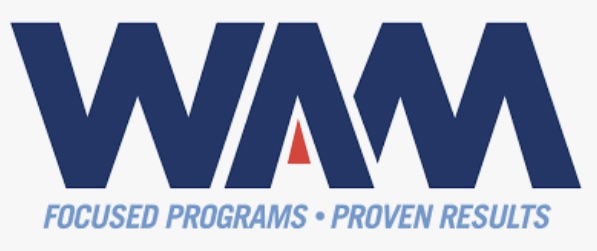 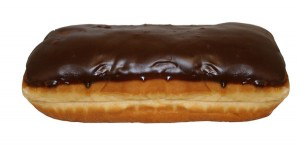 Donut Cup Holder#DHR Cost $60
2 Free Cases of Donut Holes
$2.59 SRP
$62 in retail sales
FREE GOODS
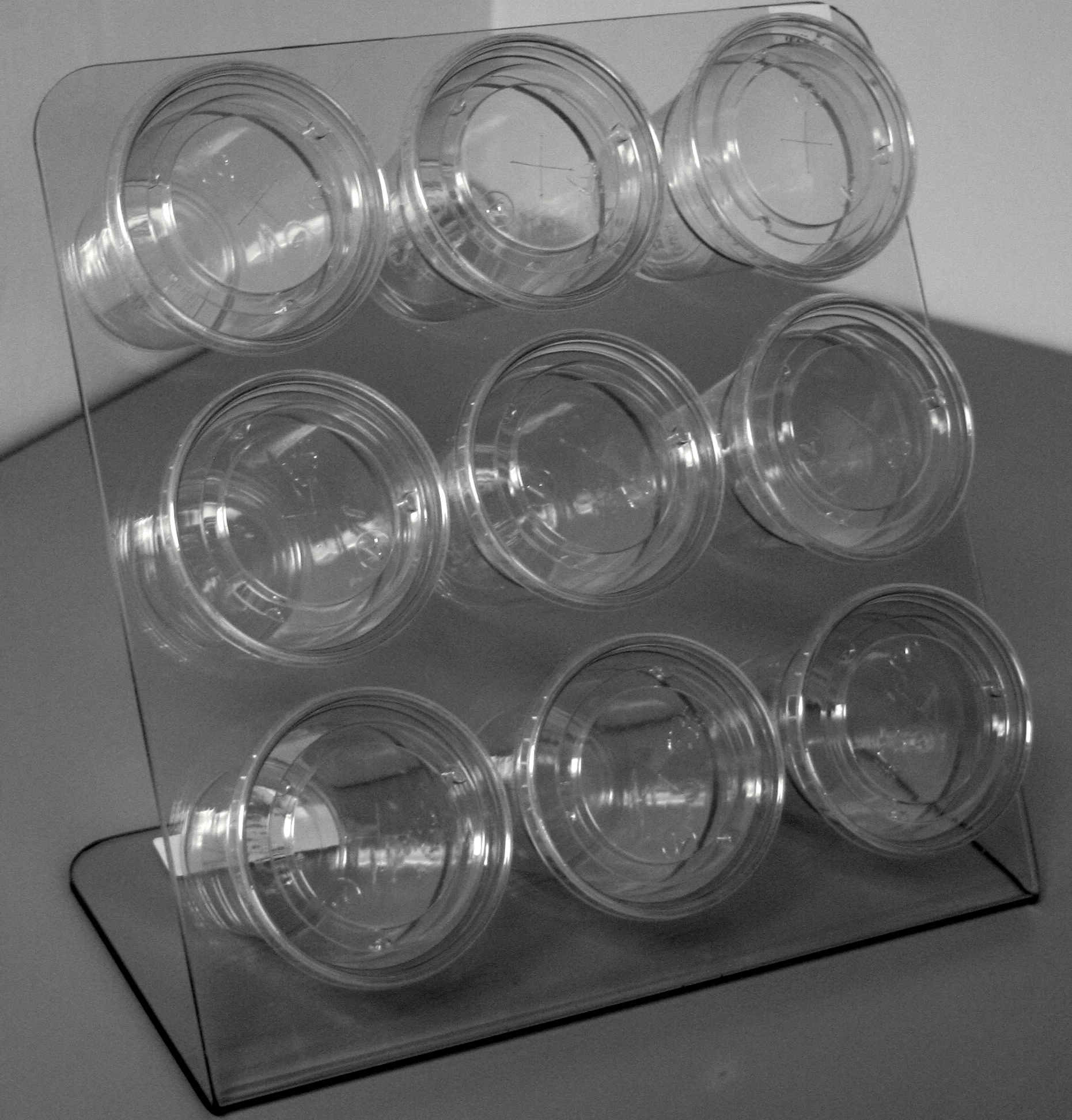 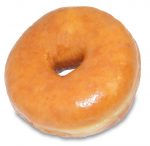 2 Tier Bakery Display
#BD2T Cost $150
3 Free Cases of Auntie Ems
Avg $1.39 SRP 
$!00 in retail sales
FREE GOODS
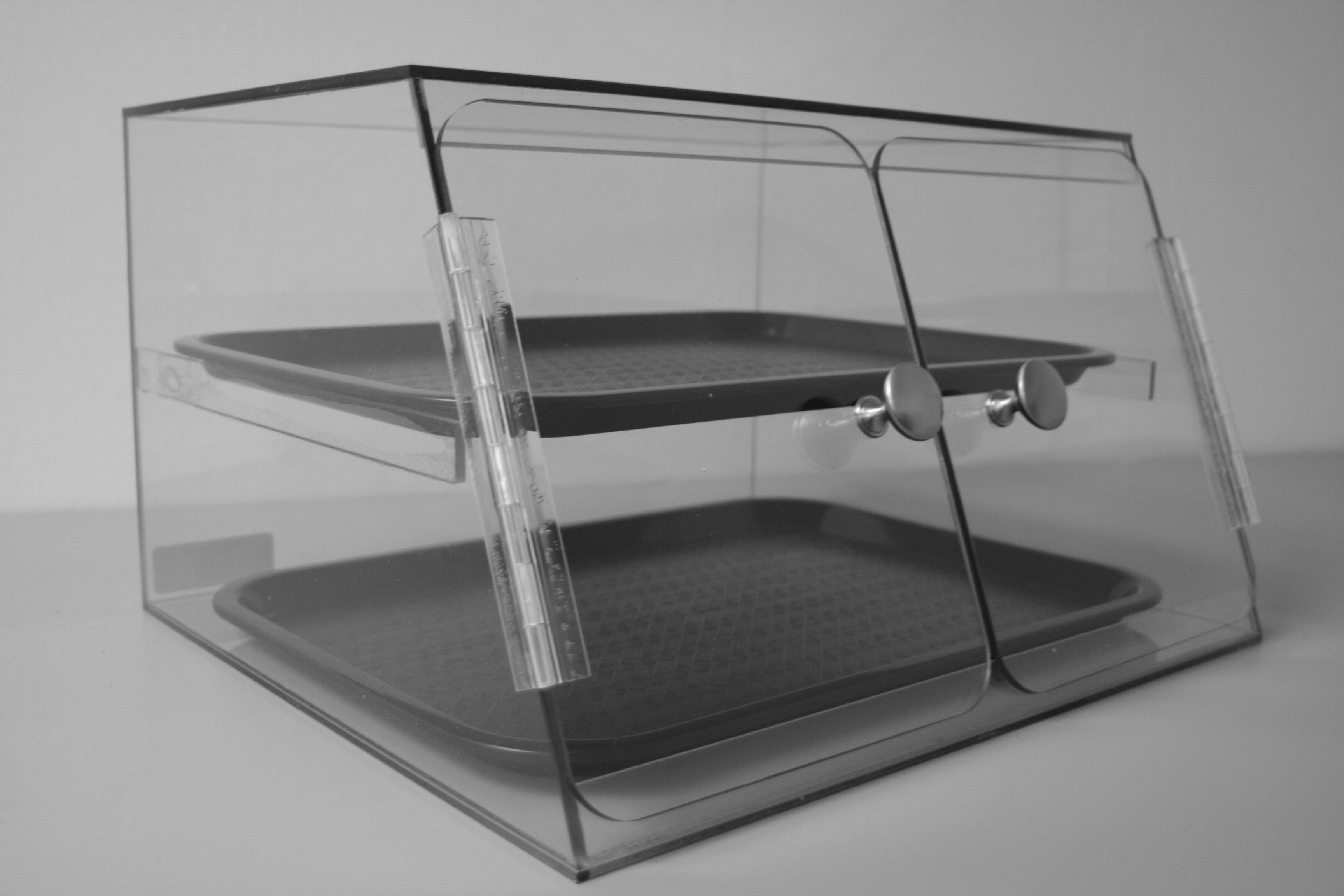 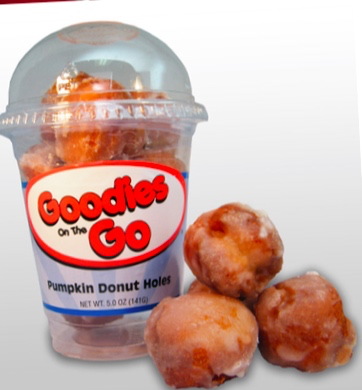 3 Tier Bakery Display
#BD3T Cost $300
6 Free Cases of Auntie Ems
Avg $1.39 SRP
$200 in retail sales
FREE GOODS
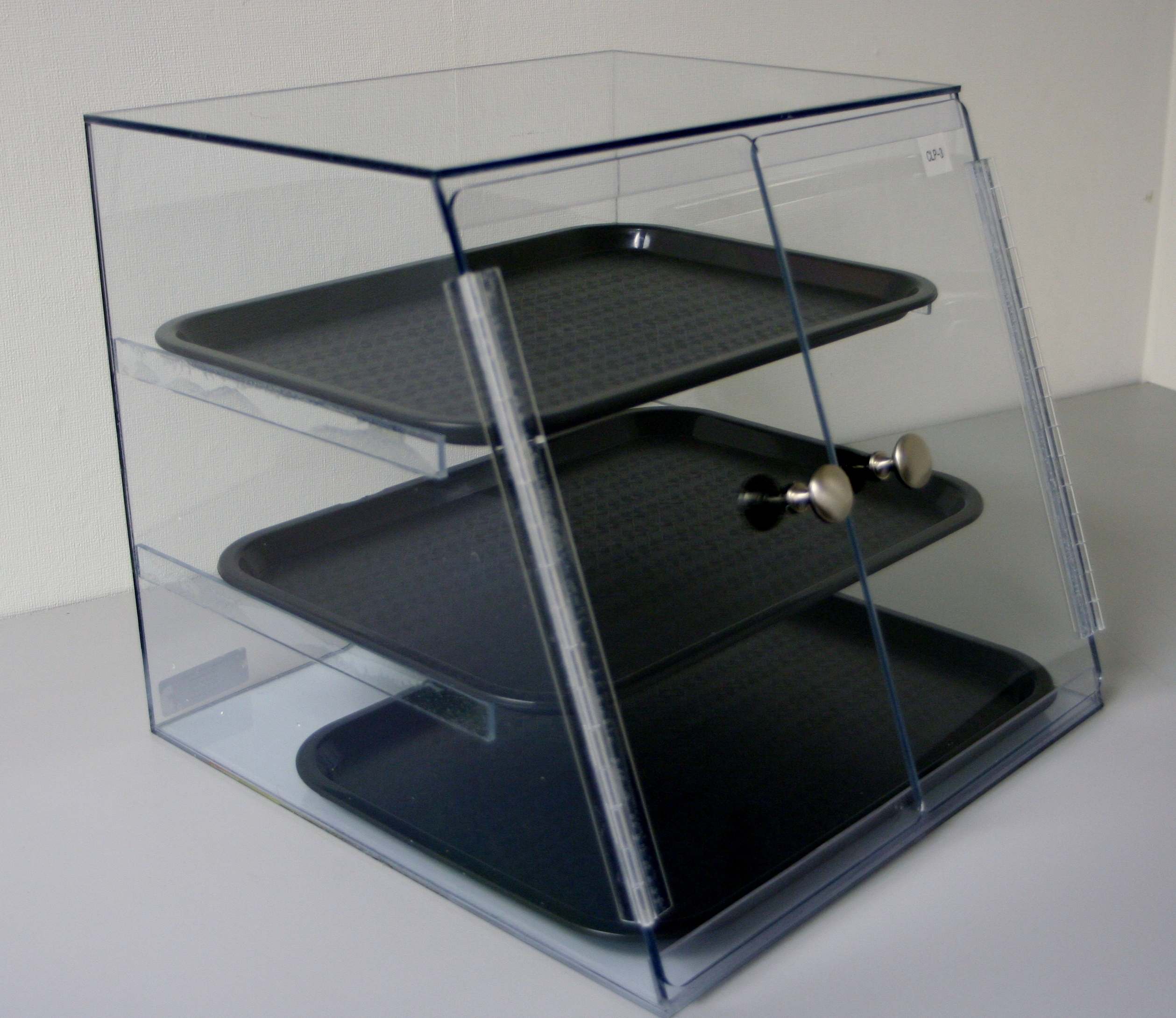 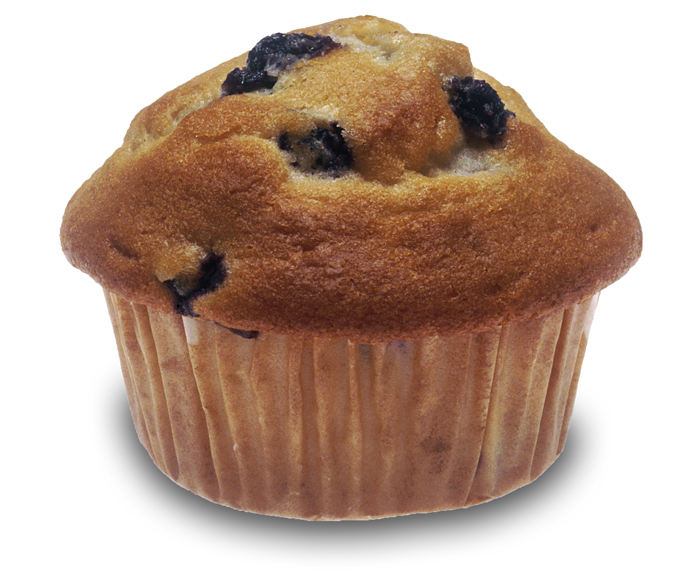 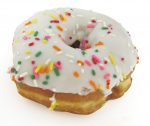 4 Tier Bakery Display
#BD4T Cost $350
7 Free Cases of Auntie Ems
Avg $1.39 SRP
$233 in retail sales
FREE GOODS
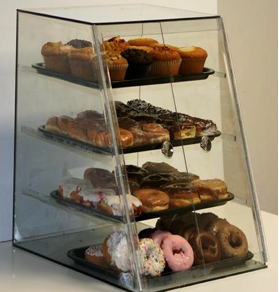 Account Name:		Wholesaler:
Customer Number:
Sales Person Name:
Customer Contact Name:
Address:
Phone:
Signature: ________________________________
All pricing is delivered cost including freight. All sales final
Send order form to:  tony@Berarducci.com
724.612.7034 ph, 412.291.2112 fax